Ambalažna industrija i strukovno nazivlje – Što je što?
dr. sc. Tomislava Bošnjak Botica
Institut za hrvatski jezik i jezikoslovlje 

Trendovi u ambalažnoj industriji
Zagreb, 14. svibnja 2015.
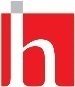 Čemu?
Inicijativa Instituta za ambalažu i tiskarstvo Tectus – IatT
Stručni časopis Ambalaža (Pojmovnik)
Pojmovi s područja ambalažne industrije nisu jednoznačno definirani niti je nazivlje uređeno

ambalažni otpad ili otpadna ambalaža (ili oboje?)
„Otpadna ambalaža (ambalažni otpad) je ambalaža koja je otpad u smislu Zakona, isključujući ostatke materijala koji nastaju pri proizvodnji ambalaže” (Nacrt Pravilnika o ambalaži i ambalažnom otpadu)

pakiranje, pakovanje, pakovina?
Strukovno nazivlje
riječi općega jezika

nazivi (termini)

skup naziva određenoga područja (npr. arheologija, brodostrojarstvo, glazba, kemija, medicina, polimeri...)

(ne)postojanje prihvaćenoga/prihvatljivoga hrvatskoga naziva
Zašto je nazivlje važno
usklađeno nazivlje preduvjet  precizne i jednoznačne stručne komunikacije 
omogućuje lakšu obradu i pretraživanje podataka
štedi vrijeme (i novac)
važan i najprepoznatljiviji dio standardnoga jezika 
jamstvo opstojnosti svakoga jezika (službeni jezik EU-a)
Kako nastaje nazivlje
Predmetni stručnjak + jezikoslovac (terminološka načela)

isti pojam uvijek se opisuje istim izrazom kako bi bilo nedvojbeno na što se misli
moguće je da se isti koncepti različito definiraju u različitim strukama (npr. definicija „ceste” u prometnoj i u građevinskoj struci, „vode” u kemiji i ekologiji itd.), no unutar struke nazivlje mora biti harmonizirano

Posljedice neuređenosti nazivlja
ambalaža
fr. emballage
sve ono u što se roba pakuje (Klaić)
zaštitni omot, paket, sanduk itd. u koji se oprema roba radi čuvanja ili prijevoza (HJP)
zaštitni materijali i posude za spremanje i čuvanje robe tijekom prijevoza, skladištenja, rukovanja itd.; omot (Rhj)
zaštitni ovoj kojim se omata ili u koji se stavlja roba radi čuvanja ili prijevoza kartonska ambalaža, staklena ambalaža (Šr)
„svaki proizvod, bez obzira na prirodu materijala od kojeg je izrađen, koji se koristi za držanje, zaštitu, rukovanje, isporuku i predstavljanje robe, od sirovina do gotovih proizvoda, od proizvođača do potrošača. Ambalaža predstavlja i nepovratne predmete namijenjene za izradu ambalaže koja će se koristiti za spomenute namjene kao i pomoćna sredstva za pakiranje, koja služe za omatanje ili povezivanje robe, pakiranje, nepropusno zatvaranje, pripremu za otpremu i označavanje robe”
						(Nacrt Pravilnika)
ambalažni
pridjev
koji se odnosi na ambalažu; pakirni, omotni npr. ambalažni papir (Rhj)
koji se odnosi na ambalažu ambalažni papir (Šr) ambalažni materijal (Hjp)

ambalažni otpad
tehnološki otpad odnosno višak materijala u procesu stvaranja ambalaže
otpad
< gl. otpasti
1. neiskoristiv ostatak čega (nakon upotrebe, industrijske prerade i sl.) industrijski otpad; radioaktivni otpad, 2. mjesto na koje se odlažu takvi ostaci kupiti što na otpadu (Hjp)
 ono što više nije za uporabu, što se ne može iskoristiti: industrijski, kućni, biljni, životinjski, opasni... (Šr) AMBALAŽNI
svaka stvar ili predmet koju posjednik odbacuje, namjerava ili mora odbaciti (Zakon o otpadu)
otpadni
koji se odnosi na otpad		otpadne vode

otpadna ambalaža
ono što ostane kad se proizvod iskoristi (isprazni sadržaj)
pakirati 					pakovati
njem. packen

slagati, vezati u svežanj jedan ili više predmeta i omotati papirom ili stavljati u ambalažu, radi slanja poštom (Hjp)

spremati ili slagati što u paket (Šk)

spremati (koga, se) za odlazak
pakiranje
pakovanje
tehnički proces stavljanja dobara u omote, posude ili sanduke radi njihova čuvanja i zaštite (Rhj)
postupak stavljanja proizvoda u ambalažu odgovarajuće kakvoće, oblika i načina zatvaranja (Dzm)
spremanje ili slaganje čega u paket
način i oblik na koji je što pakovano veliko/ malo pakovanje; luksuzno pakovanje; pakung (Hjp)

proizvod u ambalaži s kojom se stavlja u promet (Dzm)
Jezični i izvanjezični čimbenici
strana os. + irati / iranje
domaća os. + ovati / ovanje
betonirati, educirati, izolirati, lakirati, reklamirati…

reklamiranje

hrvatska jezična tradicija    + pakovanje > pakiranje
bodovati, trgovati, njegovati, poslovati, putovati…

poslovanje

svijest govornika 
(# raubovati, filovati, pohovati, *lajkovati… ?)
Opći jezik i strukovni jezik
svakodnevna uporaba
	pakiranje
naljepnice s pakiranja, pakiranje sadrži baterije, novo pakiranje X keksa, klasično pakiranje – 10 dražeja…
propisi i pravilnici
pakiranje / ambalažiranje / 
pakovanje / pakovina
ambalažirati / ambalažiranje
ambalažirati
(s)pakirati proizvod u ambalažu
ambalažiranje
pakiranje proizvoda, stavljanje proizvoda u ambalažu

ambalažer
koji sprema proizvod u ambalažu
koji osmišljava ambalažu (Hjp) 		//
pravna ili fizička osoba - obrtnik koja proizvodi ili uvozi ambalažu i stavlja je na tržište na području Republike Hrvatske (Nacrt Pravilnika)
pakovina
Rhj: ono u što se pakuje roba, omot ili kutija od papira, tkanine, drva, plastike, lima #
?
proizvod + ambalaža (boca vina)
proizvod koji je bez nazočnosti kupca tako zatvoren da mu se naznačeni sastav i količina ne mogu promijeniti bez otvaranja ili očevidne preinake (Dzm)

svaki spremnik ili omot u koji je neka potrošačka roba zatvorena za isporuku ili izlaganje te robe potrošačima (?)
pakovina vs pakovanje
skupno pakovanje - pakovanje koje sadrži više pojedinačnih pakovina s istim ili različitim proizvodom složenih u otvorenu ili zatvorenu skupnu ambalažu
transportno pakovanje - pakovanje koje sadrži više skupnih pakovanja ili pojedinačnih pakovina složenih u transportnu ambalažu
Umjesto zaključka
ambalaža 
otpadna ambalaža # ambalažni otpad  

proces	 
ambalažiranje – (uži pojam)
pakiranje 	– (širi pojam)

rezultat
pakovina 
 pakovanje (struka) ili pakiranje (proširenost u općem jeziku) ?